Спортивные якутские национальные игрывыполнила: руководитель по физической культуре МБДОУ «Березка» г. Олекминска Будожапова Ирина Ильинична
Олнол
Якутские народные игры – своеобразный жанр народного творчества, раскрывающий национальную культуру и быт якутского народа в прошлом и настоящем. В современной жизни на праздниках организовываются и проводятся различные народные игры и состязания, в которых с увлечением и азартом участвуют и взрослые и дети. Они актуальны во все времена.
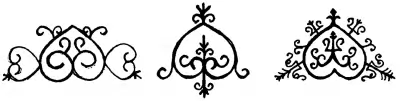 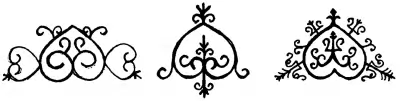 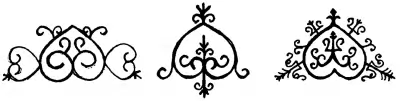 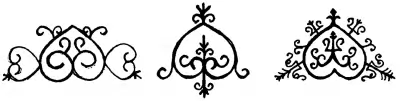 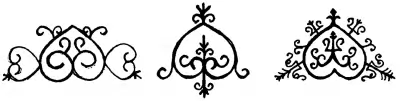 Якутские игры отличаются от игр других народов России. Им свойственен своеобразный национальной колорит, зная быт и культуру якутского народа многие считают, что эти игры несут за собой социальную сторону жизни предков. Надо отметить, что некоторые национальные игры претерпели определенные изменения, но философия игры сохранена.
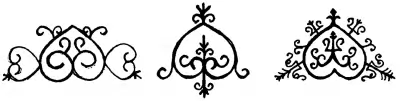 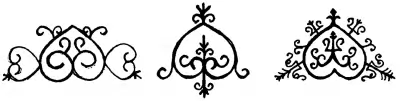 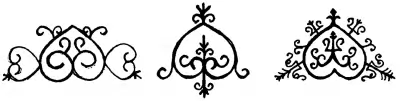 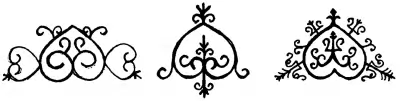 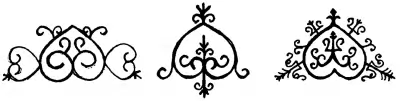 Отличительными признаками якутских игр является разнообразие движений. В них накапливается и умножается сила, вырабатывается ловкость, выносливость настойчивость координируются движения, быстрота, точная реакция на изменения, проявляются находчивость и сообразительность. Эти качества необходимы для проживания в суровых условиях Севера.
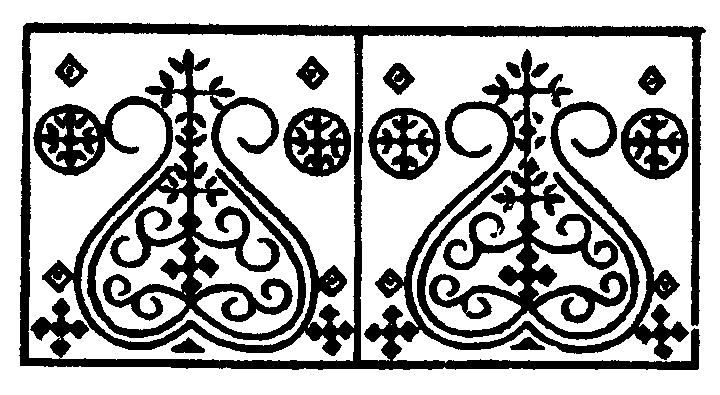 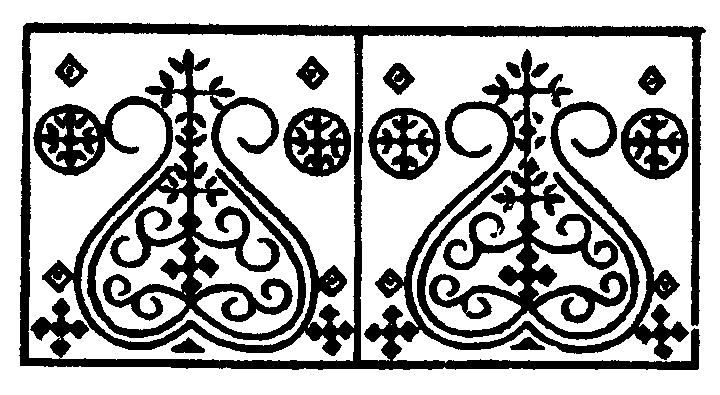 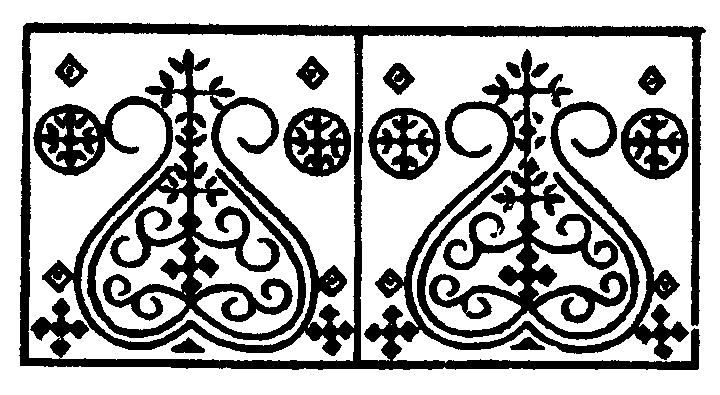 В национальных играх народов Саха объективно сочетаются три важных фактора:
 
Дети включаются в практическую деятельность, развиваются физически, привыкают самостоятельно действовать;
Получают моральное и эстетическое удовольствие от этой деятельности;
Углубляют познания окружающей среды.
В общей системе физического развития человека, физическое воспитание ребенка занимает очень  важную роль. Именно в дошкольном возрасте закладываются основы здоровья, физического развития, формируются двигательные навыки, создается фундамент для воспитания физических качеств.
Спортивные игры способствуют совершенствованию деятельности основных физиологических систем организма – нервной, сердечно - сосудистой, дыхательной, улучшению физического развития детей, воспитанию морально-волевых качеств.
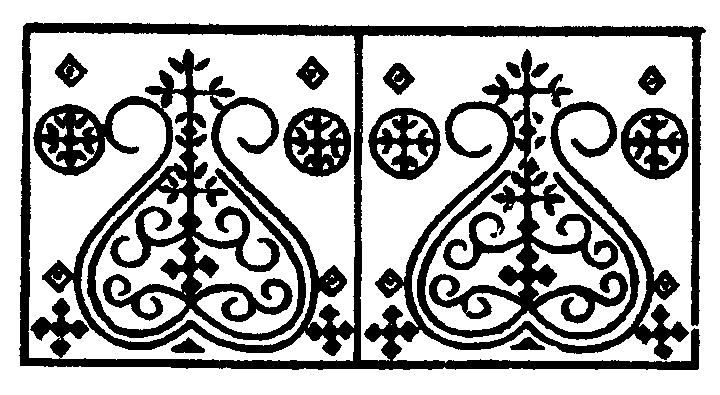 Очень ценно, что  занятия спортивными играми и упражнениями способствуют воспитанию у дошкольников положительных черт характера, создают благоприятные условия для воспитания дружеских отношений в коллективе
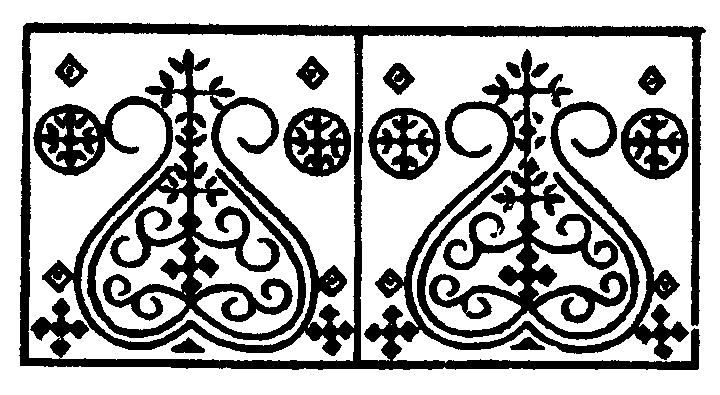 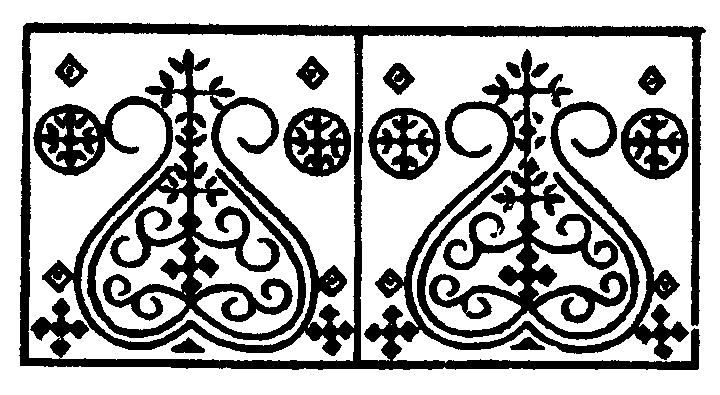 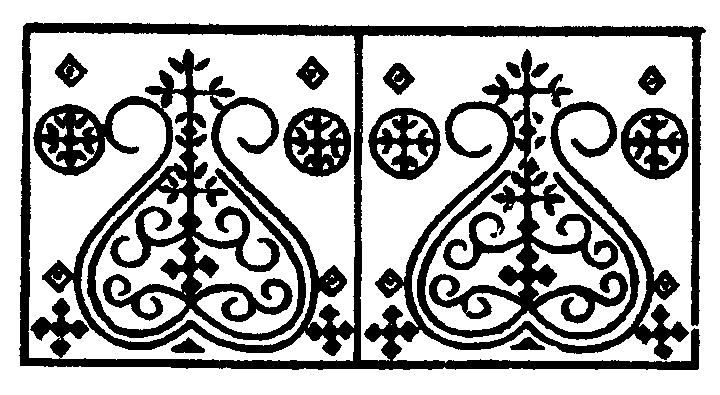 Практика показывает, что дети дошкольного возраста с большим удовольствием занимаются физкультурой и началами различных видов спорта. При обучении спортивным играм в детском саду необходимо формировать у детей положительное отношение к физической культуре и спорту, а также потребность к самостоятельным занятиям.
Движения не только укрепляют опорно-двигательный аппарат, развивают моторику и координацию, они обеспечивают непрерывный синтез белковых соединений в мышцах, способствуя нормальному росту. Поэтому каждый год в нашем саду проводятся спортивные национальные игры «Северная мозаика», «Ысыах».
При проведении этих игр я перед собой ставлю следующие задачи:
1) Формировать необходимые двигательные умения и навыки, физические качества и способности, направленные на жизнеобеспечение, развитие и совершенствование организма;

2)познакомить дошкольников с национальными  якутскими играми;

3)воспитать интерес и любовь к родному краю и культуре народа Саха.
Возможно, наши предки, не раз наблюдая на песке, глине и снегу следы этих птиц и зверей, сначала просто подражали их действиям, а затем уже стали устраивать и состязания, соревнования, чтобы помериться силами. Впоследствии все эти упражнения и игры перешли в систему физического воспитания. Дошкольникам очень нравятся эти игры, которые показывают их спортивную подготовку. Чем лучше получаются у них якутские прыжки, тем больше они хотят заниматься якутскими видами спорта.
Игра - «Бой бычков» (оьос торбос)
ХОД ИГРЫ: двое детей садятся на пол, на четвереньки. На шею обоим участникам накидывается веревка, затем каждый начинает пятиться назад, чтобы перетянуть соперника на свою сторону.
Игра - “Прыжки по кочкам” (дул5аларынан ыстаныы)
ХОД ИГРЫ: каждому пройти  площадку перешагивая с кочки на кочку.
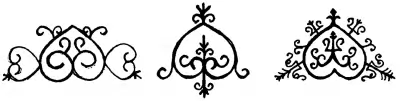 Игра - “Водопой” (ойбонтон уулааьын)
ХОД ИГРЫ: участник должен поднять предмет, с пола захватив ртом берестяную посуду.
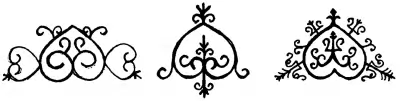 Игра - “Петушиный бой” (ботууктэьии) -
ХОД ИГРЫ: с каждой команды поочередно подходите и становитесь друг против друга. Руки на уровне груди, складываем крест на крест. Прыгая, на одной ноге толкаете, стараясь заставить соперника потерять равновесие и стать на обе ноги.
Игра - “Игра с перетягиванием палки  ” ( быа тардыьыыта) -
ХОД ИГРЫ: садимся на пол гуськом одна группа против другой. Передние берутся за палку двумя руками и упираются друг о друга ступнями ног, остальные в каждой группе берут друг друга за талию, сцепляются пальцами.
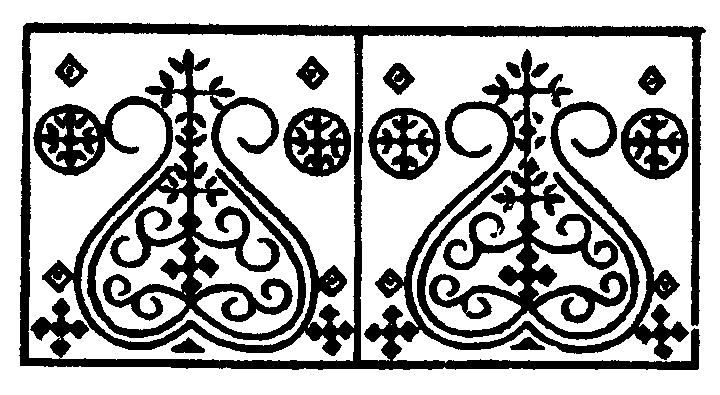 Игра –«Тройной прыжок» (куобах)-
ХОД ИГРЫ: по очереди дети прыгают от черты вперед: в первых двух прыжках прыгают с одной ноги на другую, в третьем прыжке приземляются на обе ноги. Выигрывает тот, кто приземлился на обе ноги и дальше всех.
«Догнать девочку» (Кыыс сырсыыта)
ХОД ИГРЫ: у девочки на косе прикреплена лента. Догоняющие мальчики выстраиваются на расстоянии 5-8 метров. По сигналу мальчики бегут за девочкой. Кто первым выхватит ленту из косы, тот и победитель.
Использование якутских народных игр, упражнений и национальных видов спорта в режиме дня дошкольников (примерные рекомендации)
Таким образом, движения  – это первые истоки смелости, выносливости, решительности. Игры с движениями дают детям яркие мгновения чудесного человеческого общения, развивают опыт поведения. Соединяя движение и фольклор, мы формируем этнокультурные представления, развиваем физические качества, воспитываем нравственные качества у детей дошкольного возраста.   

Изучая традиции якутского народа, через подвижные игры ребенок познает окружающий мир, учится любить его и целенаправленно действовать в нем.
Литература:
Губанова Н.Ф. Игровая деятельность в детском саду. – М. : Мозаика-Синтез, 2006.
«Национальные детские игры» - ГУ «Институт развития образования» МО РС (Я) ГОУ ВПО «Якутский государственный университет» им. М.К. Аммосова» Педагогический институт, Якутск 2009г.
«Игрушка Якутии (прошлое, настоящее, будущее)» – МО РС (Я) ИПКРО Якутск 2001г.
Национальные виды спорта – изд. «Советская Россия» 1976г. 
«Чомчуук саас» - научно-методический журнал  для работников дошкольного образования и родителей.
Спасибо за внимание!
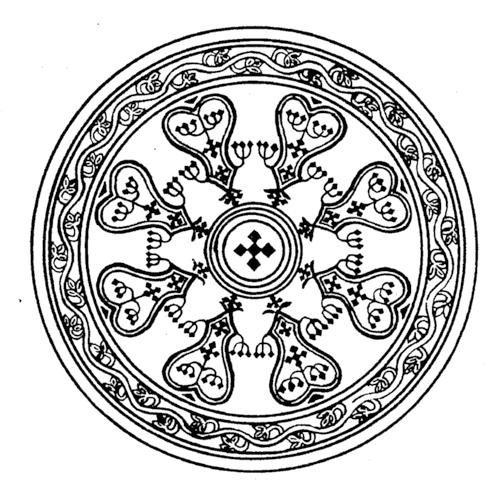